Нажимаем на орган, получаем информацию. Удачи!
Строение тела человека
Органы чувств
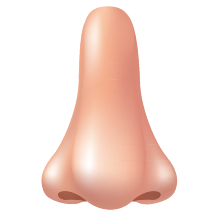 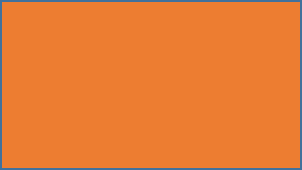 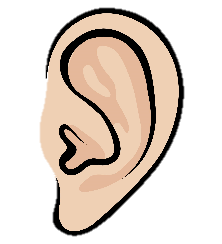 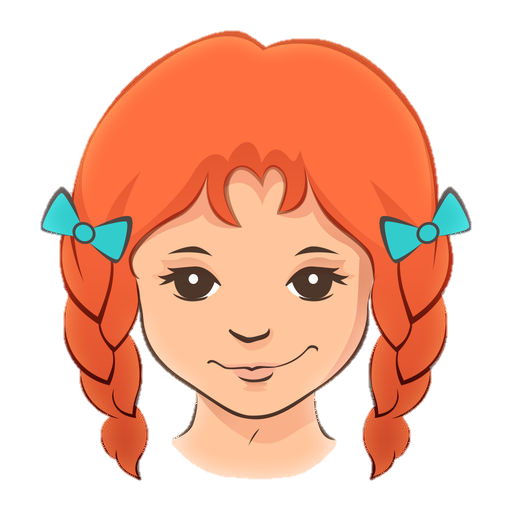 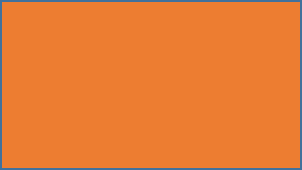 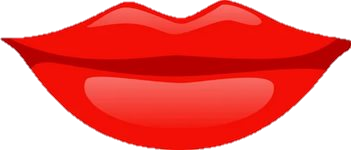 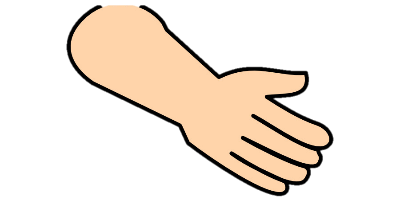 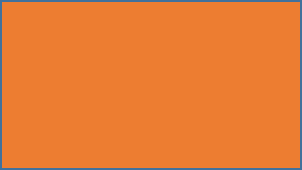 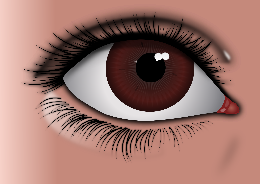 Строение тела человека
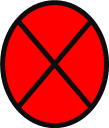 Органы чувств
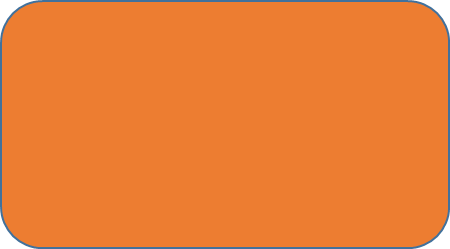 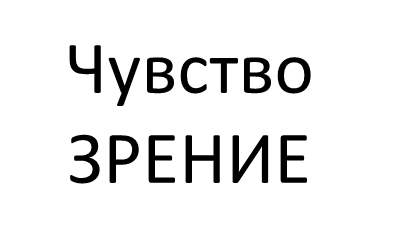 Орган 
ГЛАЗ
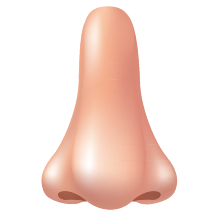 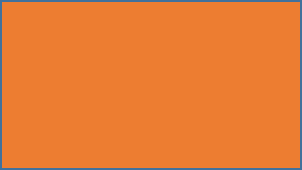 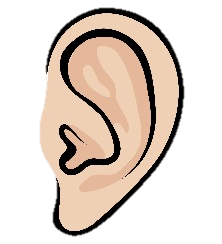 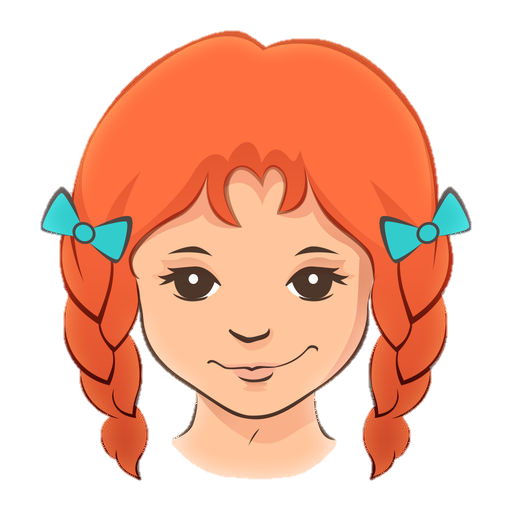 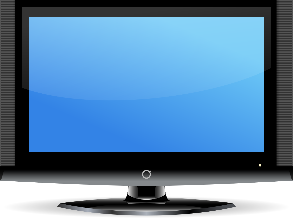 Стихи
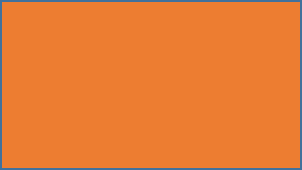 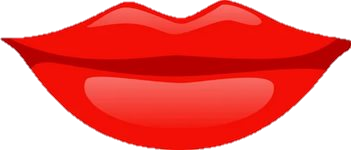 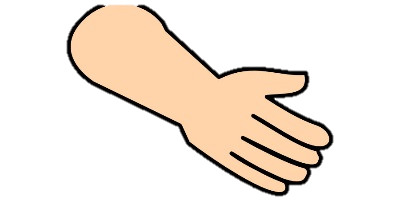 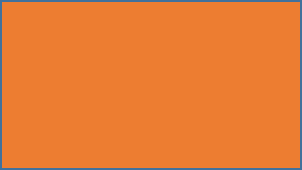 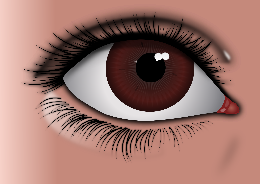 Строение тела человека
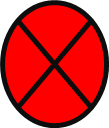 Органы чувств
В сумерках.

Наша Нина с увлеченьем
Вечерком сидит за чтеньем:
Очень любит сказку Нина
Про мальчишку Буратино.
В уголке она читала,
Была света очень мала;
Почитала часик- два,
Разболелась голова,
Все плывет перед глазами
Налились они слезами,
Расплылись у книжки строчки,
Буквы стали словно точки,
Не прочтешь и половину
строк про девочку Мальвину.
Соринка.

 Мне соринка в глаз влетела,
Заболел, не смотрит глаз.
Я иду в больницу смело-
Там помогут мне сейчас.
Нежен глаз - и от соринки,
От песчинки и пылинки,
Если сразу не убрать,
Можно сильно пострадать.
Медсестра сняла соринку
Быстрой, ласковой рукой,
вижу каждую былинку,
Глаз здоров, иду домой.
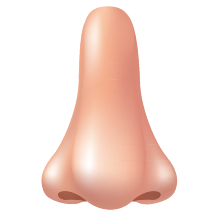 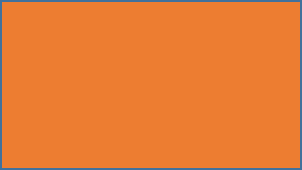 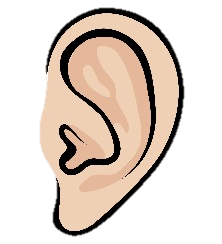 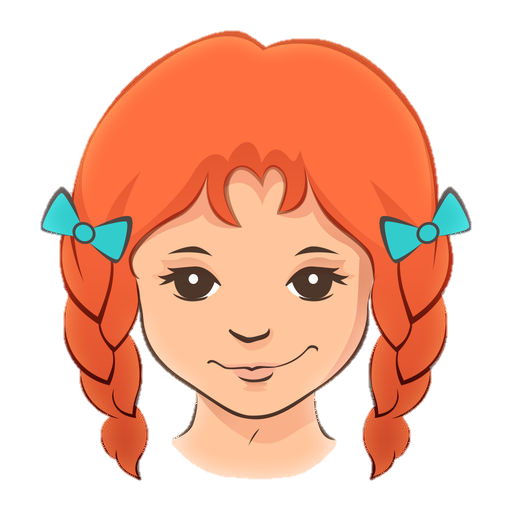 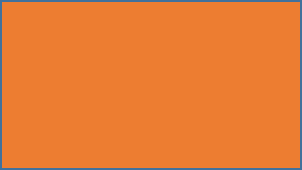 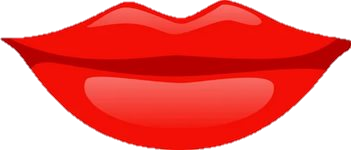 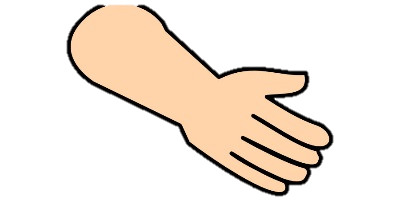 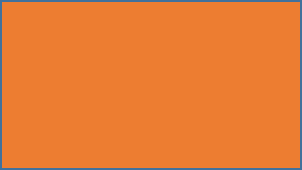 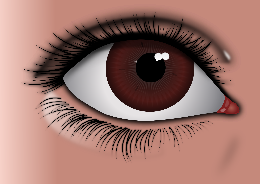 Строение тела человека
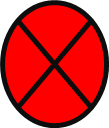 Чувство 
ОБОНЯНИЕ
Орган
НОС
Органы чувств
ЗАГАДКИ
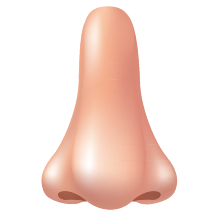 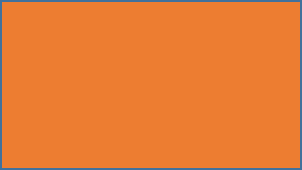 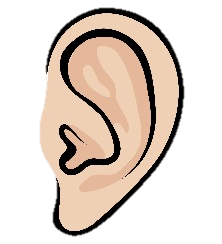 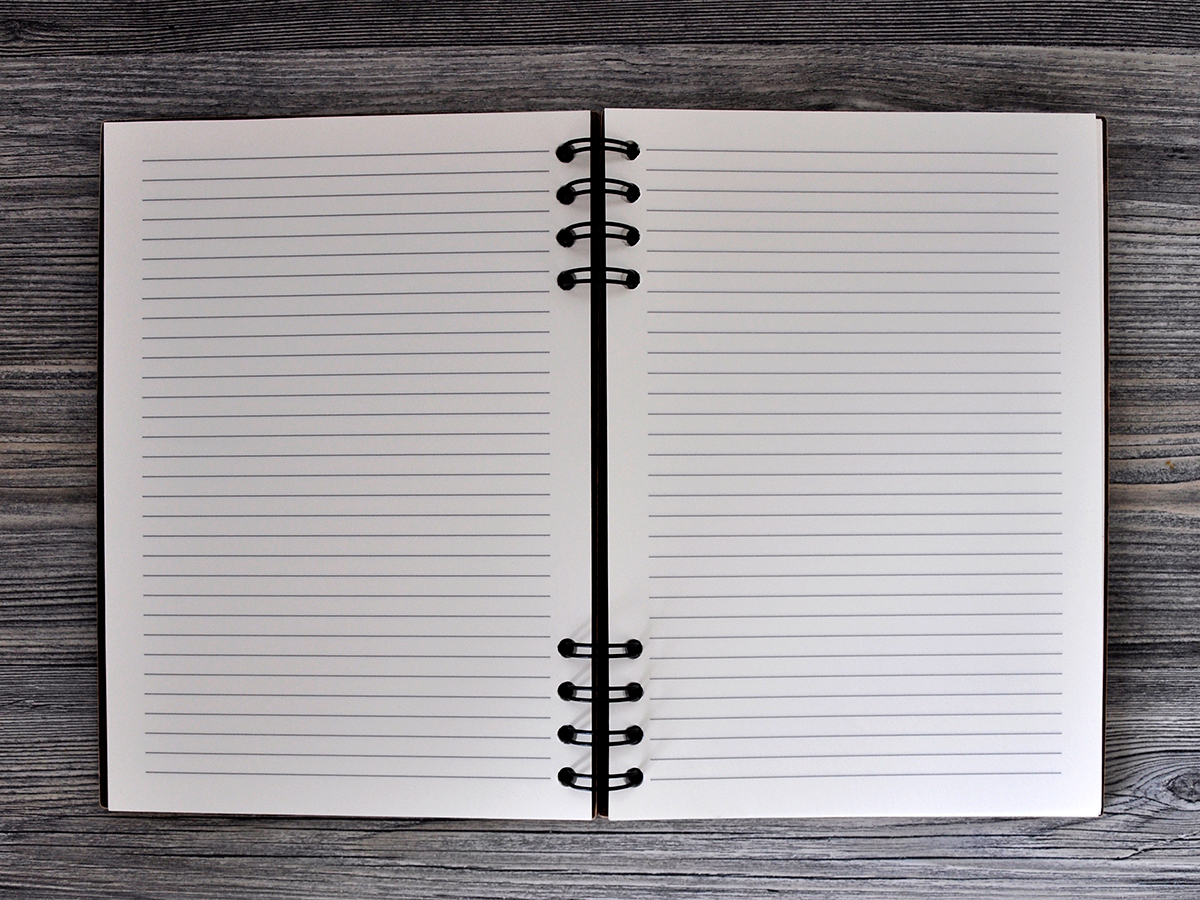 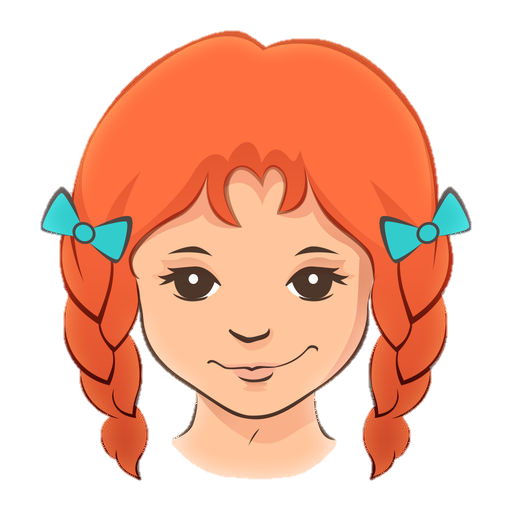 Запах пирожков от роз
Отличать умеет… 
НОС
Между двух светил 
Я в середине один. 
НОС
Есть всегда он у людей,
Есть всегда у кораблей. 
НОС
Меж двух озёр стоит утёс,
В нём две пещеры, это -... 
НОС
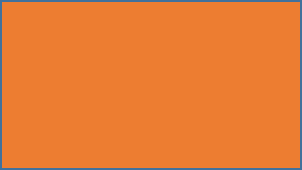 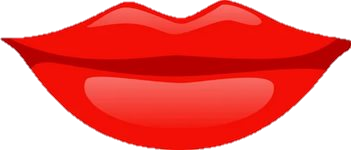 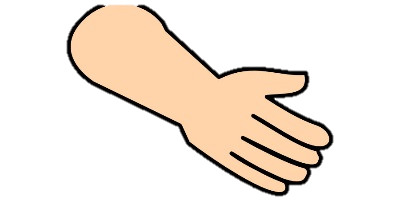 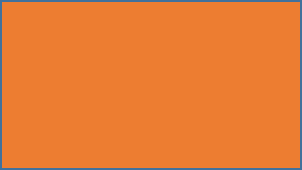 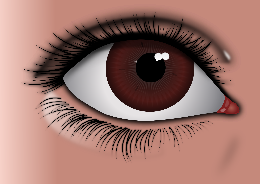 Строение тела человека
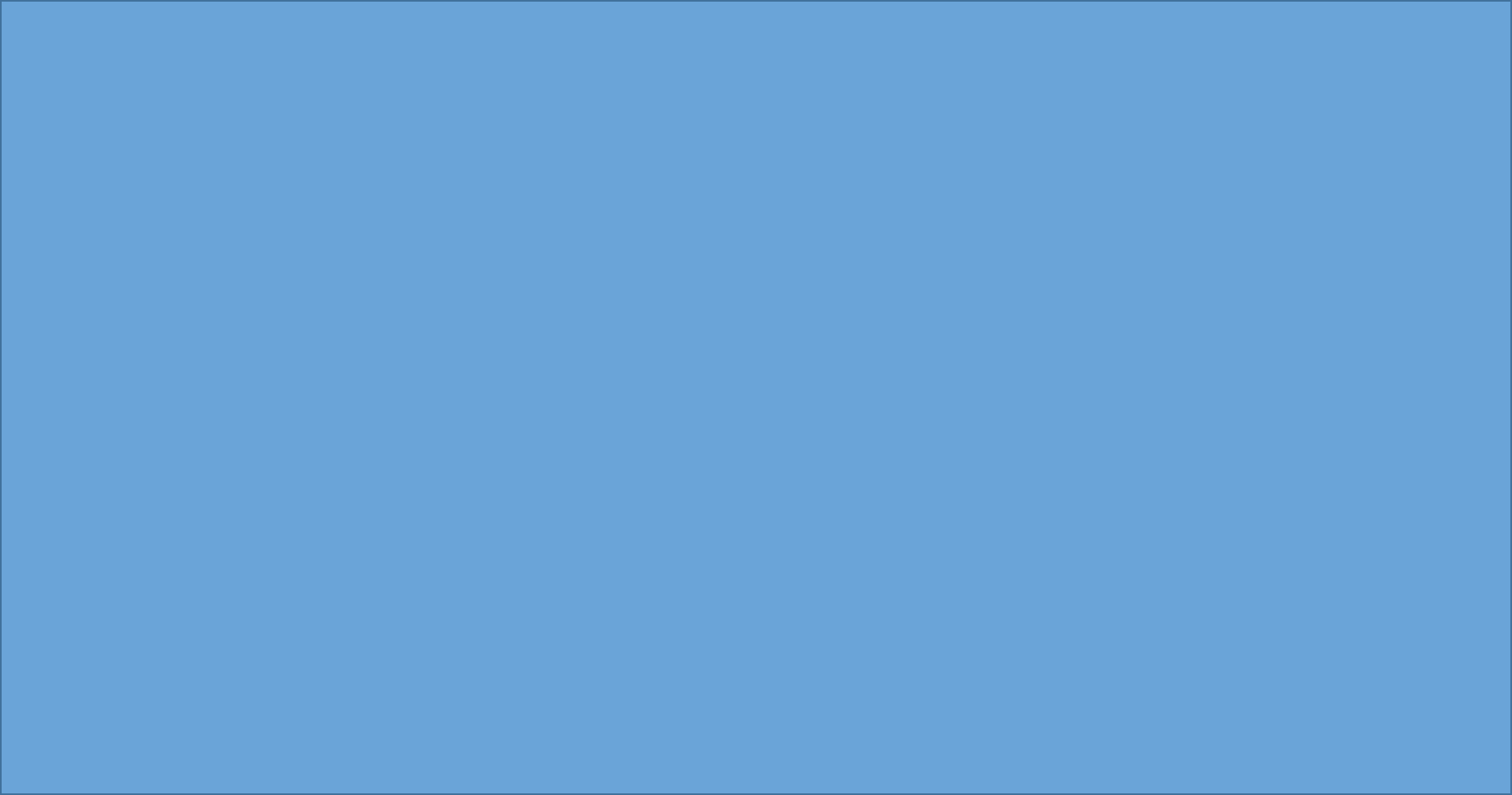 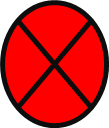 Орган
УХО
Чувство 
СЛУХ
Органы чувств
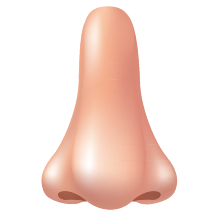 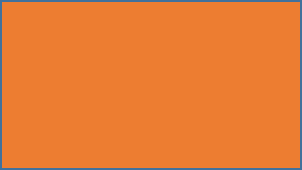 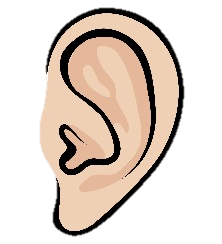 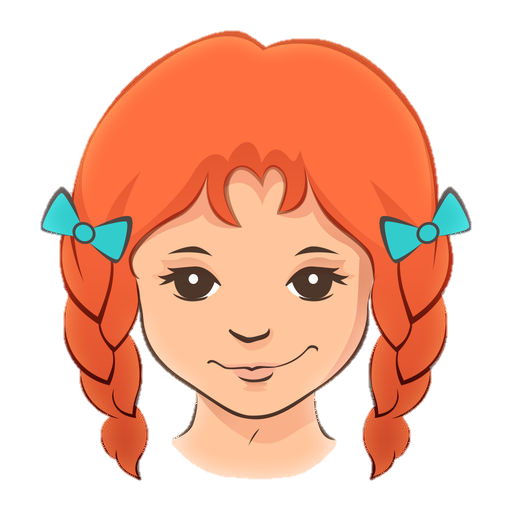 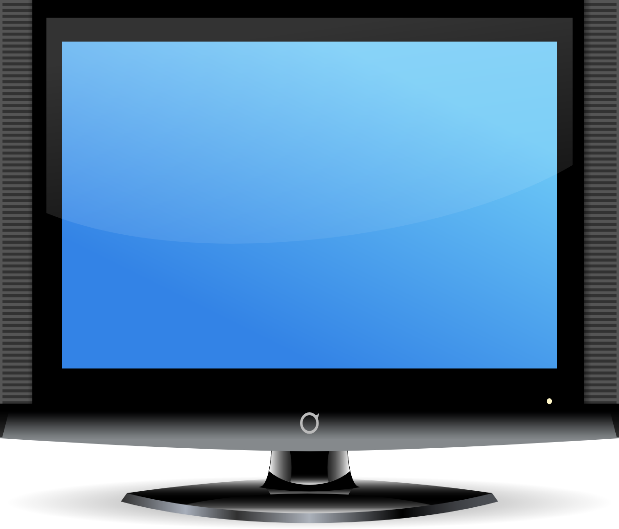 поиграем
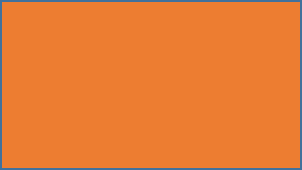 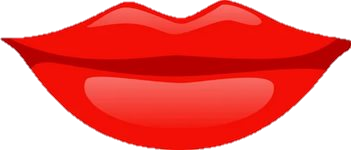 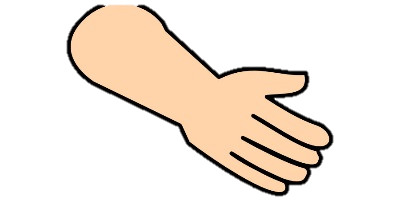 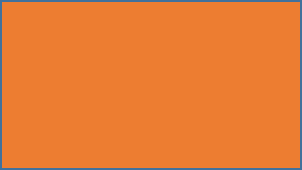 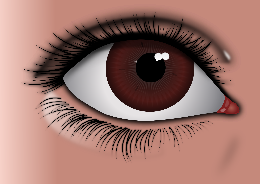 Строение тела человека
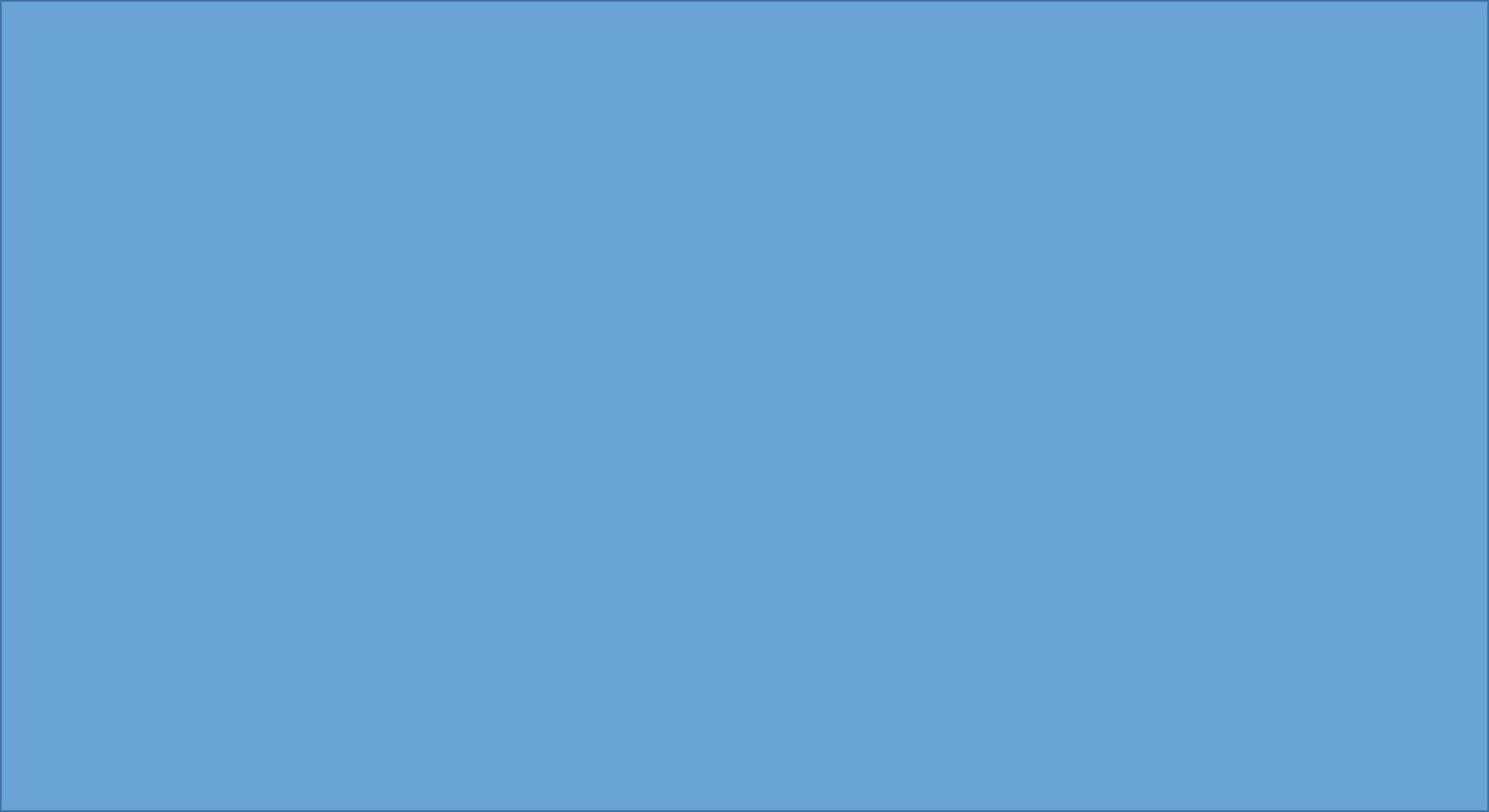 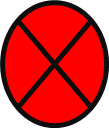 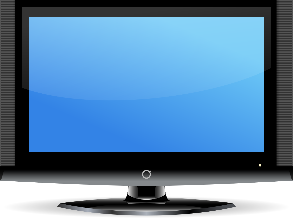 Органы чувств
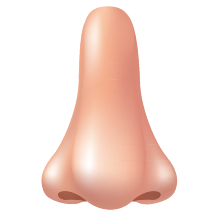 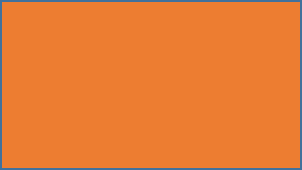 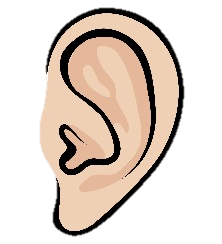 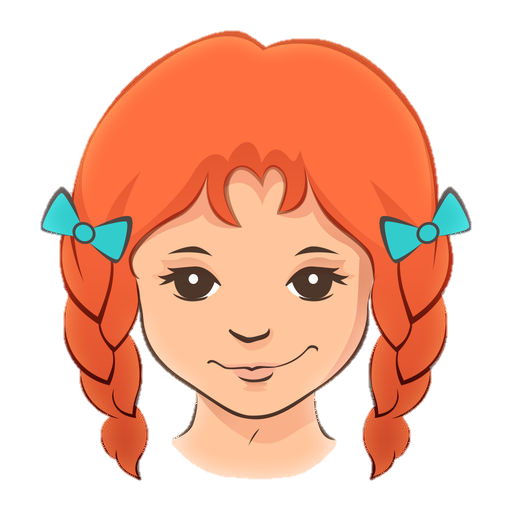 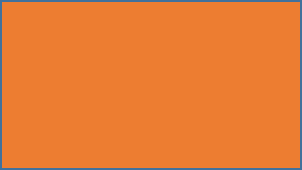 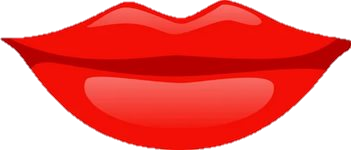 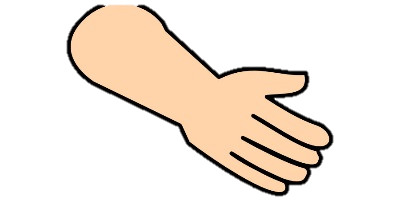 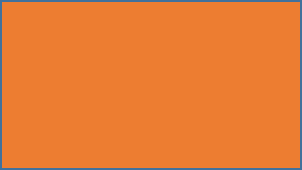 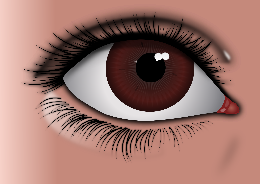 Нажимаем на пустой прямоугольник, получаем правильный ответ.
Строение тела человека
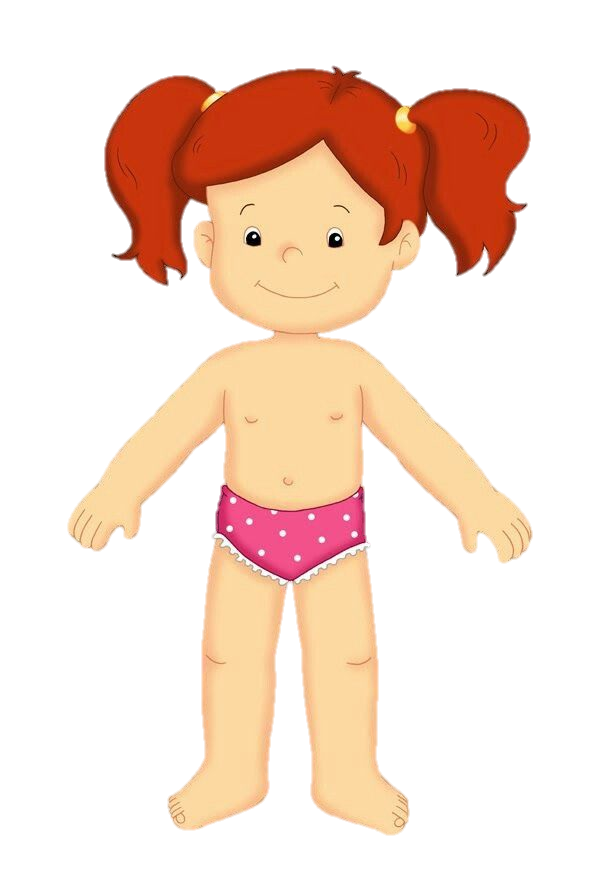 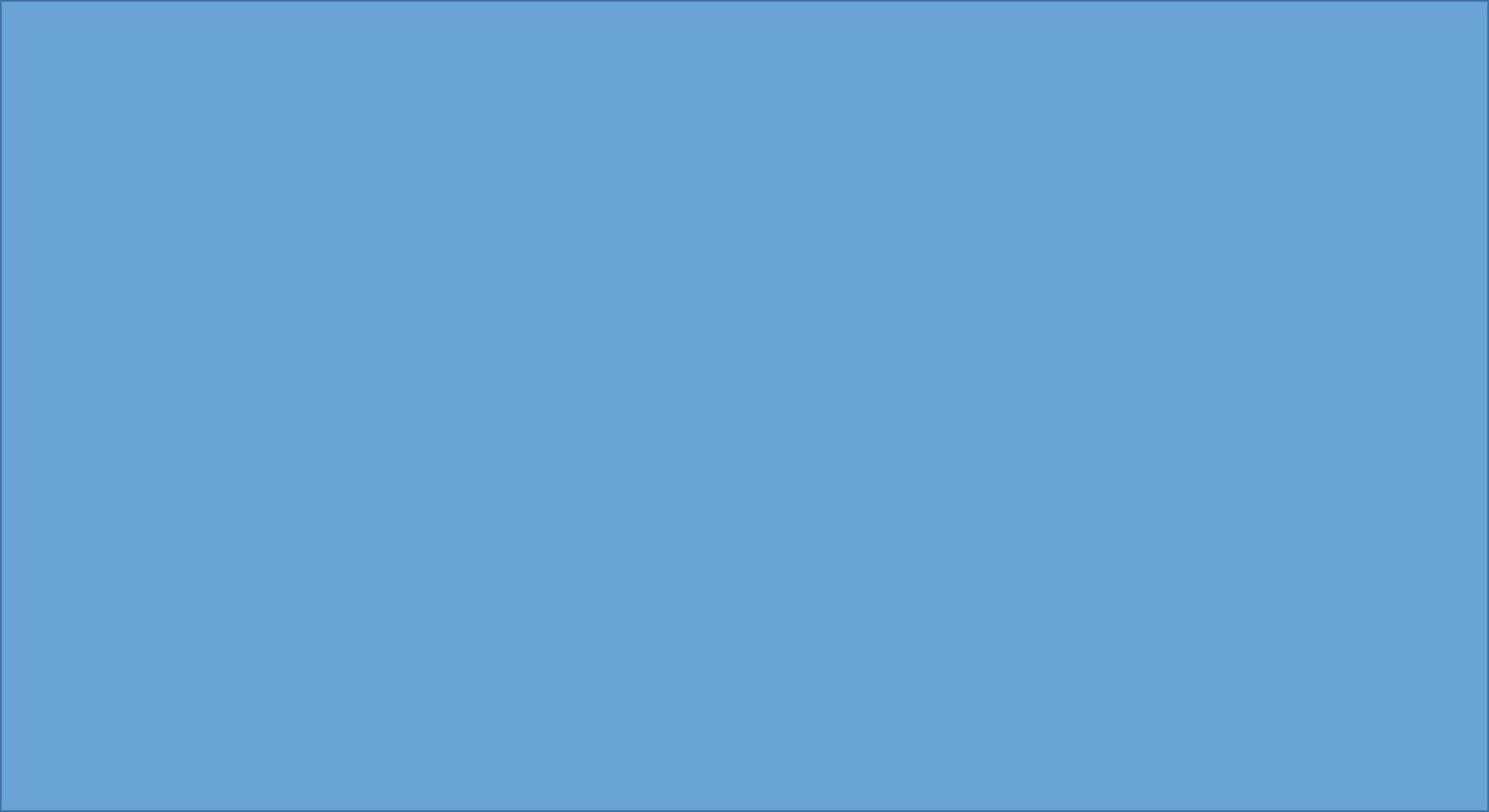 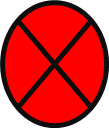 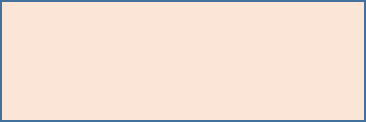 Органы чувств
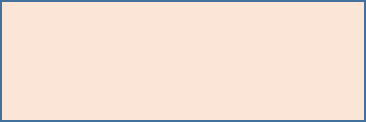 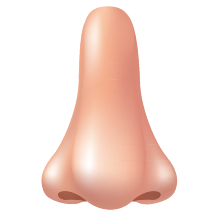 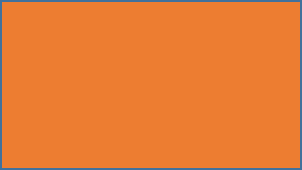 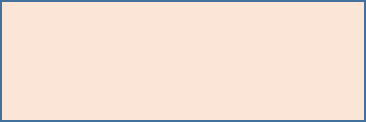 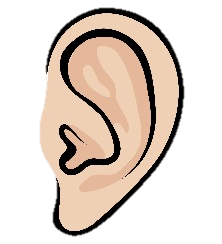 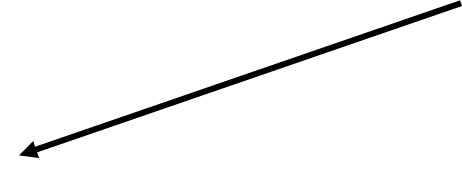 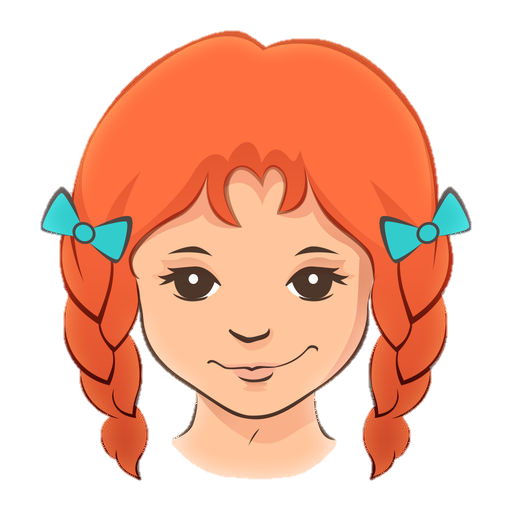 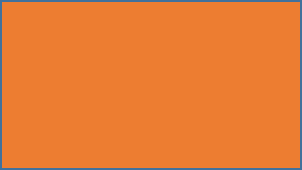 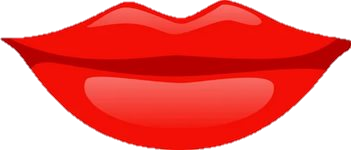 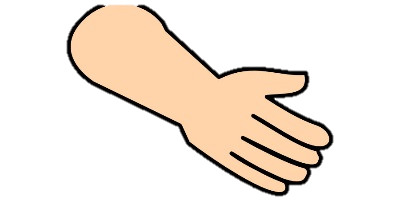 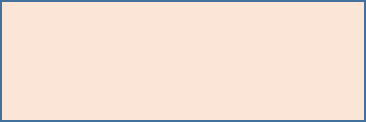 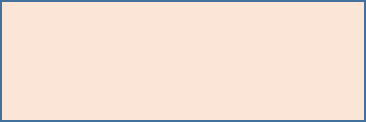 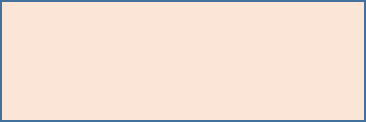 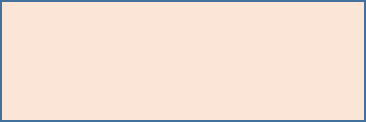 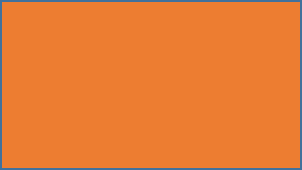 НОГА
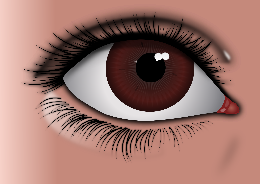 ЖИВОТ
ШЕЯ
ГОЛОВА
Строение тела человека
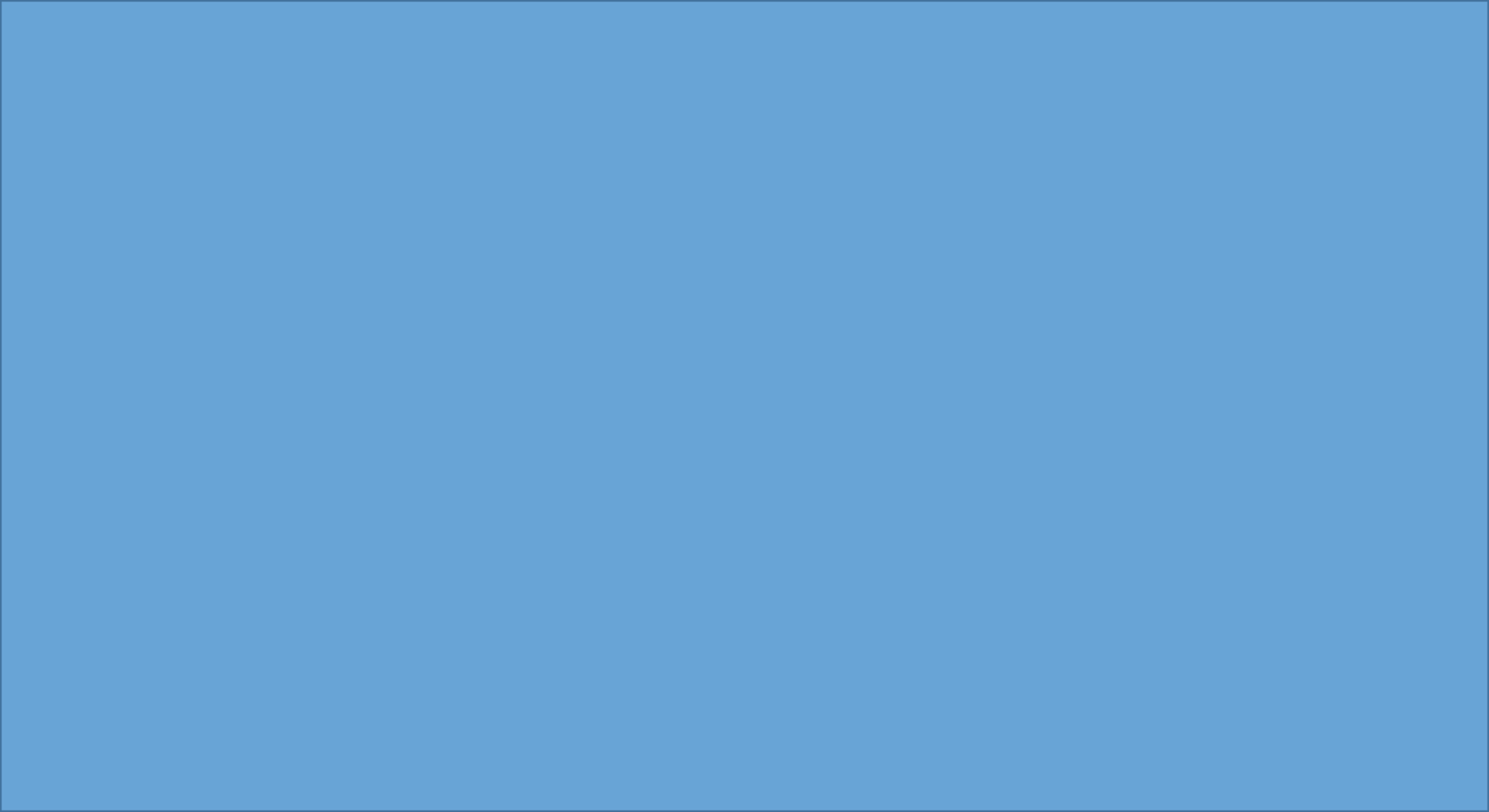 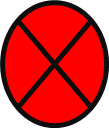 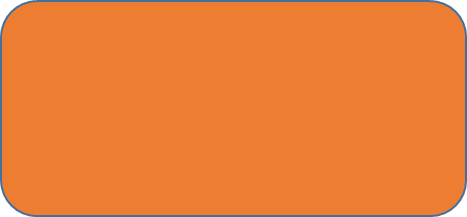 Чувство
ВКУС
Орган
РОТ
Органы чувств
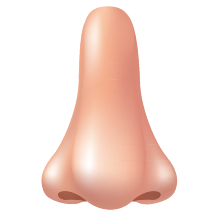 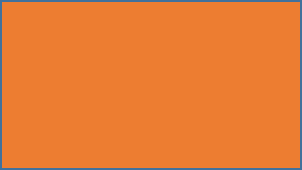 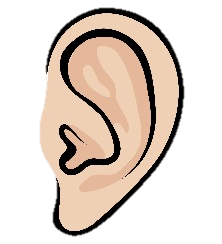 8 интересных фактов об одном из главных человеческих чувств - вкусе
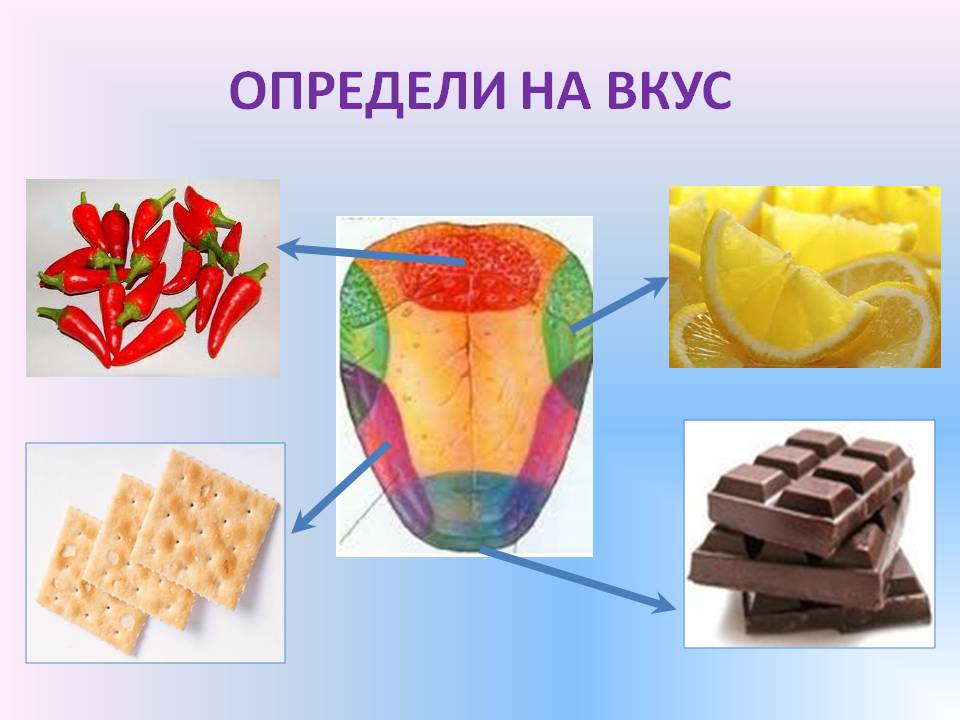 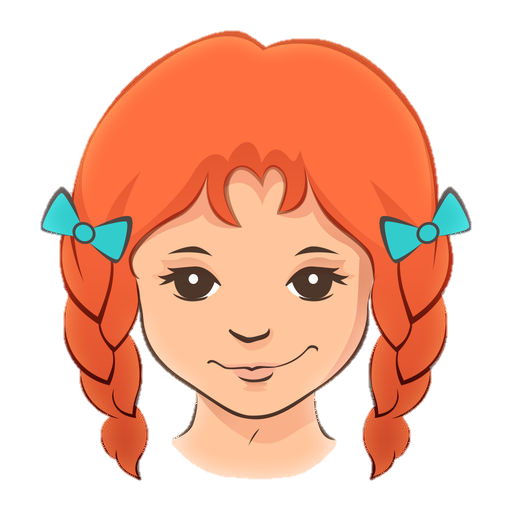 Мы чувствуем вкус благодаря мозгу
У всех у нас разное количество вкусовых сосочков
Ученые могут включать и выключать вкусы
Сладкая пища – это своеобразное обезболивающее
Запах ветчины может подсолить блюда
 Чувство вкуса зависит от обоняния
 Сладкая пища прокачивает наш мозг
Вкусовые предпочтения могут передаваться по наследству
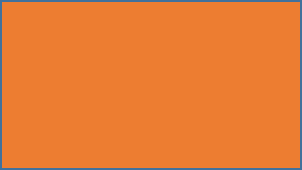 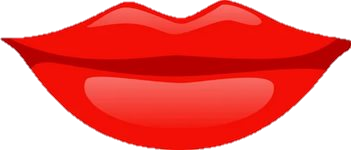 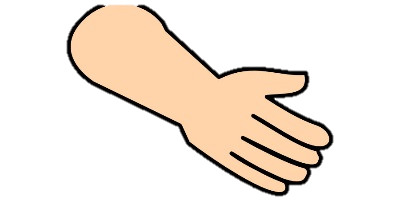 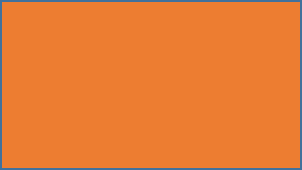 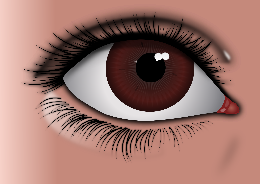 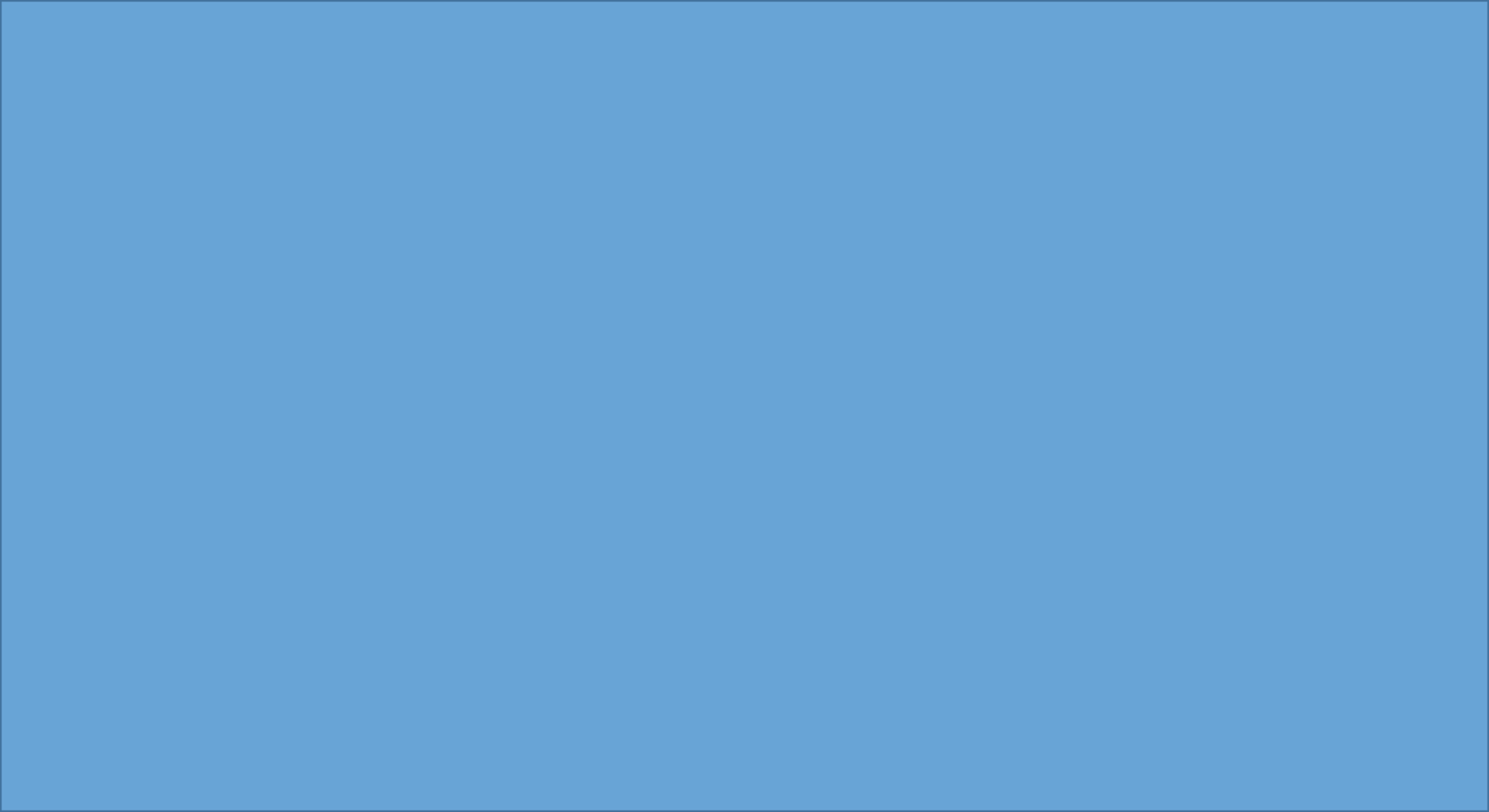 Строение тела человека
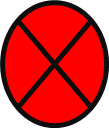 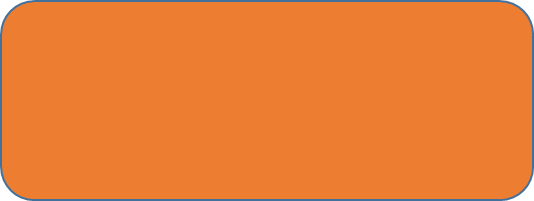 Чувство
ОСЯЗАНИЕ
Орган
КОЖА
Органы чувств
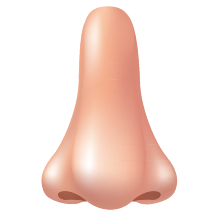 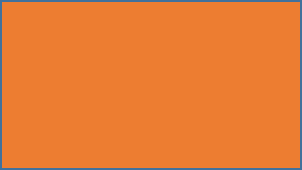 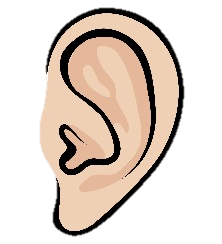 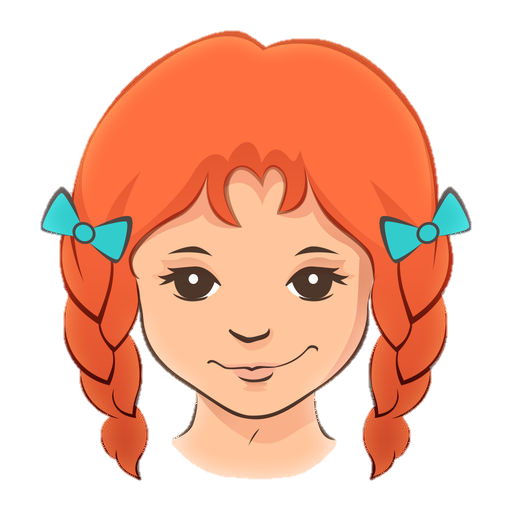 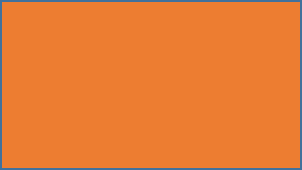 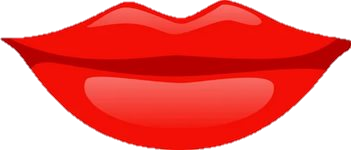 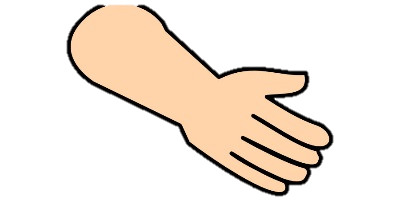 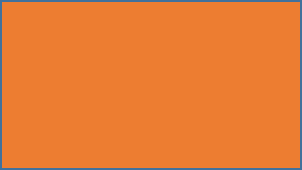 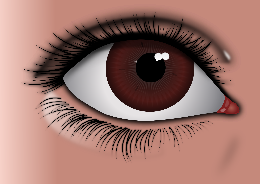